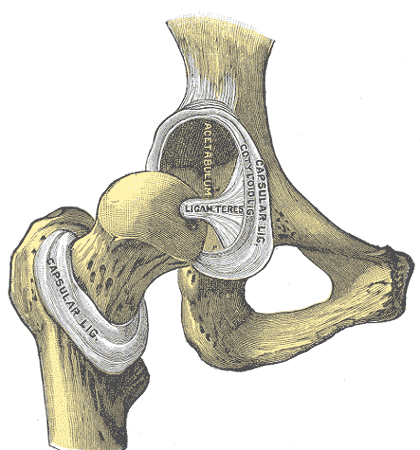 Kyčel - diagnostika a terapie
bp4839 Kineziologie, Algeziologie a odvozené techniky diagnostiky a terapie 4
Mgr. Zuzana Kršáková
Mgr. Kateřina Honová
Palpace
Spina iliaca anterior superior, inferior
Spina iliaca posterior superior
Trochanter major, symfýza
Crista iliaca, tuber ichiadicum
SIAS
SIPS
Trochanter major, symfýza
Trochanter major
Crista iliaca
Tuber ischiadicum
Inervace
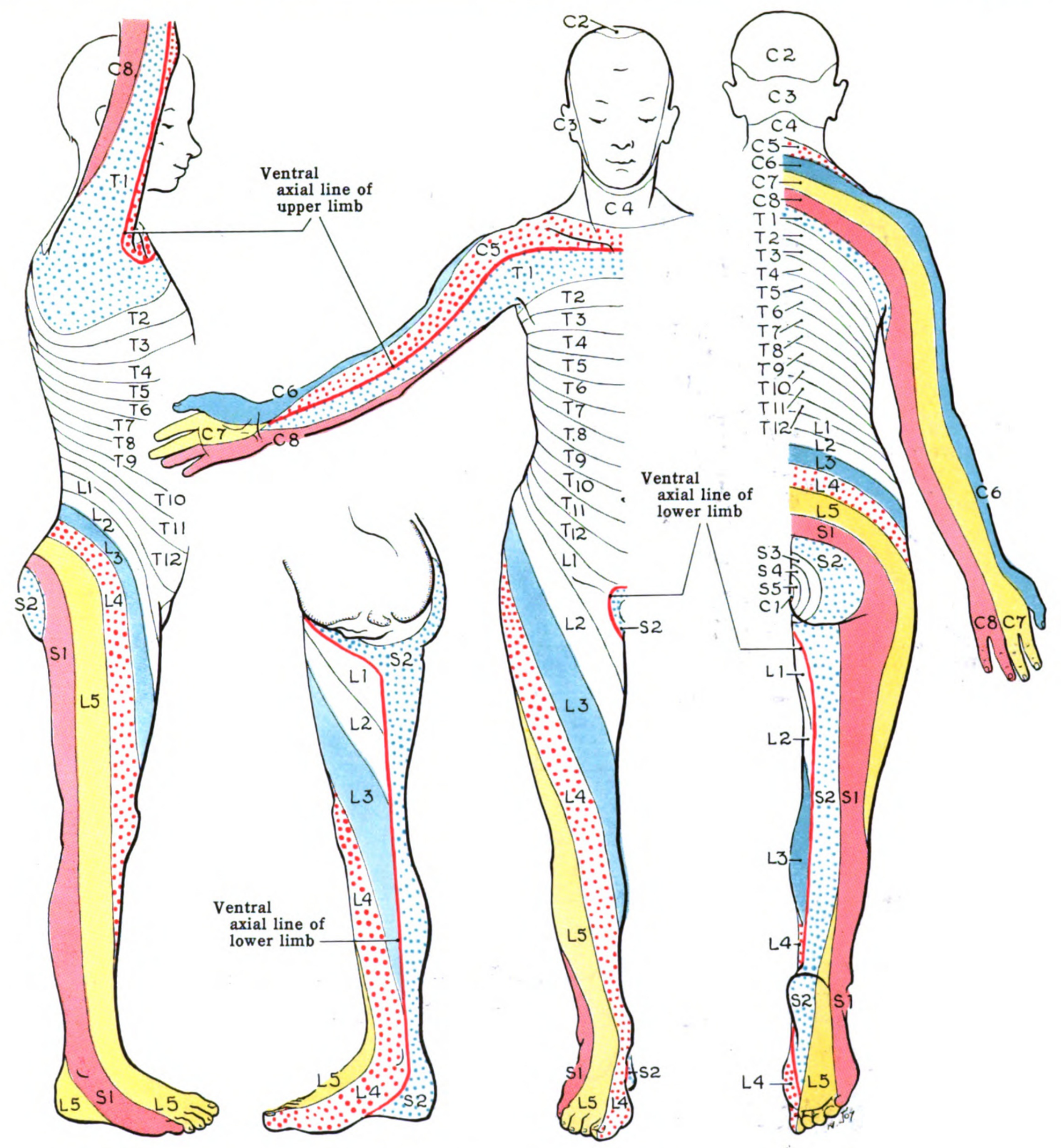 Anamnéza
Charakter bolesti ???
Většinou zcela specifická propagace bolesti- nejč. do třísla s vystřelováním po mediální straně stehna až do KOK
Méně často se bolest promítá do hýžďové krajiny (zejména gluteus medius)
Klidová bolest je charakteristická pro synovialitidu, burzitidu, nádory
Bolest při aktivitě- koxartróza nebo dysplázie
Další možnosti postižení KYK
Metabolické choroby
Krevní a revmatická on.
Abúzus alkoholu (často při nekrózách hlavice KYK)
Hypo/hyper sportovní aktivita
Úrazy
Aspekce
Hlavně stoj a chůze (+ modifikace)
Hlavní stabilizační svaly ve frontální rovině jsou m. glu. medius et minimus
trofika a aktivace glu max.
rozdíl délky dolních končetin
Trendelenburgova zkouška
Duchennův příznak
Véleho test
Squat
Palpace
Bolestivost v oblasti velkého trochanteru, měkkých tkání v oblasti třísla, začátky adduktorů, m. glu max.
Palpace pelvitrochanterických svalů
Typické při postižení KYK je HYPERtonus adduktorů a HYPOtonie, HYPOtrofie mm.glutaeii
Centrace vs. Decentrace KYK
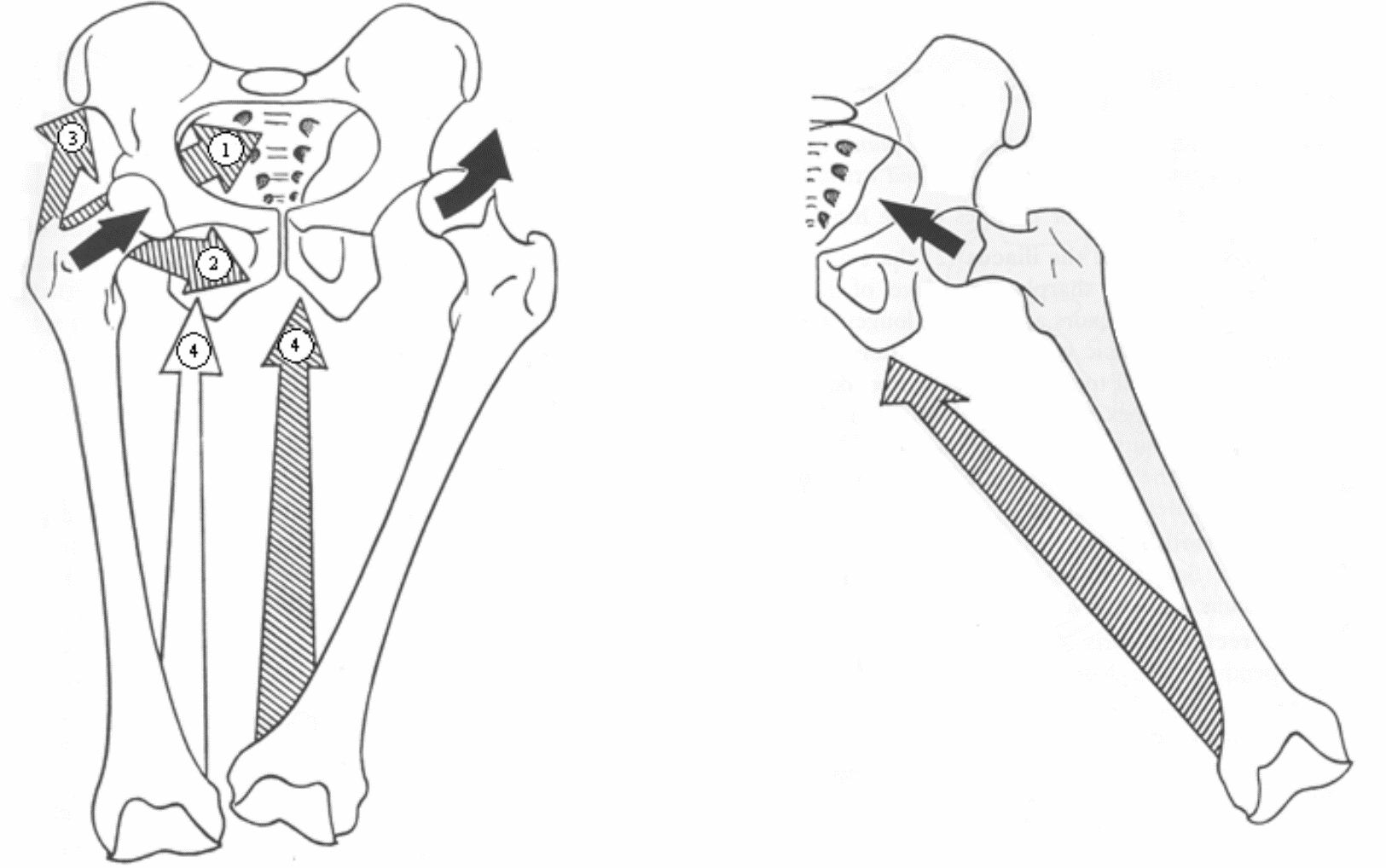 Jones, S. F. (1990). The Physiology of the Joints| The Physiology of the Joints, IA Kapandji (Ed.),(vol 2, Lower Limb), Churchill Livingstone, Edinburgh, 5th edn (1987), p. 242, Illus.£ 10.95, ISBN: 0443036187.
Pasivní pohyby
Nejprve provádíme FLX s VR a mírnou ADD- pacienti s koxartrózou udávají v první fázi postižení bolesti právě při tomto manévru
Vyšetření vnitřní rotace- pacient leží na zádech, KOK i KYK v 90° FLX, terapeut stojí na straně vyšetřované DK a jednou rukou fixuje ze strany dolní konec stehna, druhou rukou uchopí chodidlo a KYK uvede pasivně do VR- na konci krátce zapruží
Dále vyšetříme ostatní pasivní pohyby v KYK
Obrácená Lasségueova zkouška – odlišení afekce KYK od kořenového dráždění L4
Aktivní pohyby
charakteristický příznak pro postižení KYK je elevace natažené končetiny proti gravitaci, kterou pacient není schopen provést
Diferenciální diagnostika
Z hlediska diferenciální diagnostiky je třeba vyloučit záněty a nádory kostí a měkkých tkání
Mobilizace KYK
Trakce v ose femuru
Trakce v ose krčku
Protože KYK má kulovitý tvar a jamka je hluboká, nelze provádět žádné posuny kloubních ploch proti sobě, ale………….
Trakce v ose femuru (v podélné ose končetiny)
Pacient leží na zádech
Terapeut stojí u nohou pacienta, uchopí postiženou DK nad kotníky tak měkce, aby to nebolelo a uvede ji do 10° FLX, 10° ABD a 10° ZR KYK (neutrální postavení v tomto kloubu)
Terapeut provede v této poloze tah v ose DK do předpětí a vyzve pacienta, aby vtáhnul hlavici do jamky a na konci izom. Fáze se pomalu zhluboka nadechoval- s výdechem pacient tah pomalu povolí a terapeut cítí, že se DK sama –prodlužuje-
Tah v ose krčku femuru
Pacient leží na zádech
Terapeut sedí na židli vedle lehátka čelem k pacientovi, jeho ošetř.DK si položí na svoje rameno tak, že podkolenní jamka je na rameni a bérec volně visí za zády, ruce s propletenými prsty vloží do třísla pacienta
Terapeut provede mírný tah v ose krčku tak, aby získal předpětí- pak vyzve pacienta, aby kladl mírný odpor, jakoby chtěl celé stehno přiblížit k opačnému rameni- potom se pomalu a zhluboka nadechuje, při výdechu povoluje a terapeut cítí, jak se krček femuru jakoby
–prodlužuje-
Centrace kyčelního kloubu
Na základě využití poznatků z vývojové kineziologie
Vyšetření a terapie svalů KYK
M. iliopsoas
M. tensor fascie latae
M. pectineus
M. adductor magnus, longus et brevis
M. gracilis
M. gluteus maximus, medius et minimus
M. piriformis
m. iliopsoas
Travell, J. G., & Simons, D. G. (1992). Myofascial pain and dysfunction: the trigger point manual (Vol. 2). Lippincott Williams & Wilkins.
m. iliopsoas
Ozřejmění: leh na zádech (varianta v leže na neoš. boku), flexe v KYK a KOK, chodidla na podložce (od 90° více), sval palpuji přes břicho (m. psoas major) a přes fossa iliaca (m.iliacus)
Palpace reflexních změn: ve zkrácení a v relaxovaném stavu vleže na zádech (FLX KYK a KOK); 
1) TrP m. iliacus: v prostoru za SIAS a zanořujeme prsty do hloubky směrem k hřebenu kyčelní kosti 
 2) TrP m.psoas major: nepřímo přes břišní stěnu- palpujeme po celé délce Lp, nejč. TrP v úrovni pupku, bříška prstů položíme v úrovni lat.hranice m. rectus abd. směrem k páteři (lat.od aorty)
m. iliopsoas
Terapie: PIR- leh na neoš.boku, kyčel do EXT (nesmí se prohnout bedra!), KOK zůstává v EXT (vyloučení m.rectus fem.), pacient odpor do FLX KYK 
2. varianta (AGR) - leh na zádech, pánev těsně u okraje lehátka, pacient si chytne neoš.DK za koleno a přitáhne k hrudníku, ošetř. DK volně svěšená přes okraj stolu do EXT KYK- tlak proti terapeutově ruce (nebo gravitaci) nahoru- izom.kontr.-relaxace
m.Tensor fasciae latae
,,pseudotrochanterická bursitida“
Nejventrálnější z gluteál.sv.
O: SIAS 
I:
tractus iliotibialis, zevní plocha lat.kondylu tibie
Anteromediální a posterolat. část (Travellová)
In.: N.gluteus sup.
F: ZR při EXT kolene, VR při FLEX kolene
m. Tensor fasciae latae
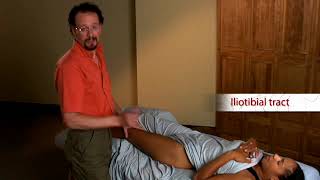 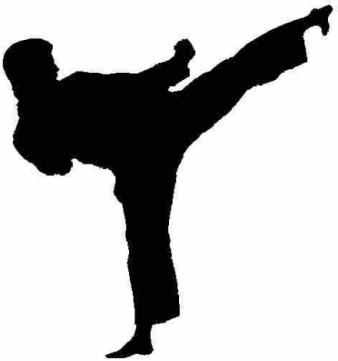 Kineziologie
„Superposturální“ sval – souč. generalizace FPPS
Tvoří tzv. deltový sval KYK (spolu se zadními vlákny m.gl.max. a med.) 
Napíná zevní plochu stehenní fascie- přispívá k extenzi KOK ve vzpřímeném stoji (Dylevský)
Inverze funkce: ZR při EXT kolene, VR při FLEX kolene
Stabilizace kolenního kloubu – při oslabení TFL dojde po určité době k abnormálnímu rozšíření kl. štěrbiny na laterální straně kolenního kloubu
Symptomy
Bolest na later. straně KYK, anterolaterální straně stehna, někdy až ke koleni. Bolest se zvyšuje při FLX, ve zkrácených polohách, bolest při chůzi vymizí při opoře HKK (např. chůze o berlích)
„pseudotrochanterická bursitida“ = bolest vyzařující z Trp v m. TFL
Nízká tolerance delšího sedu v 90° flexi KYK
Bolest při spaní na boku (polštář mezi kolena) (Travell)
Sdružené TrPs v m. GMi, m. rectus femoris, m. iliopsoas, m. sartorius. Pokud se neodstraní Trp v m. GMi, přetrvává také Trp v m. TFL.
Způsobuje šilhání patell proximolaterálně
Patol. viditelnost tr. ITB
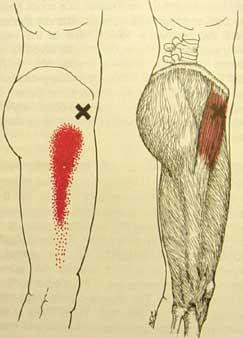 Travell, J. G., & Simons, D. G. (1992). Myofascial pain and dysfunction: the trigger point manual (Vol. 2). Lippincott Williams & Wilkins.
Diferenciální diagnostika
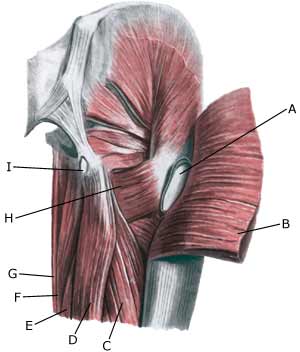 Bursitis trochanterica
Trp v m. GMe, m. Gmi, vastus lateralis, m. guadratus lumborum
Radikulopatie L4-L5
Meralgia parestetica – útlak n. cutaneus femoris lateralis
Artritis sacroiliaca – bolest dolní Lp, hýždí, laterální strana stehna
Frikční syndrom – difúzní bolest a zvýšená citlivost laterálního kondylu femuru, kde se iliotibiální trakt tře dopředu a dozadu. Frikce je častější než bolest v KYK
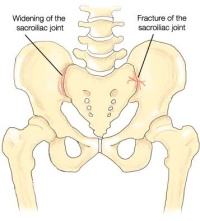 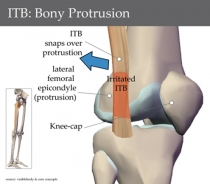 Orientační vyšetření
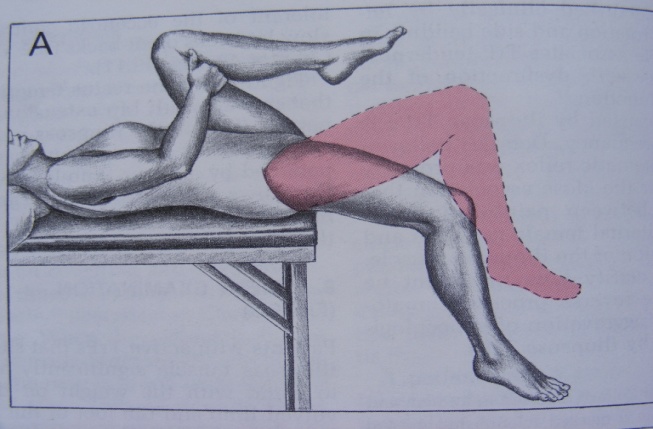 A) Na zádech, nevyšetřovaná dk držena pacientem ve flexi v KYK i KOK, 2.dk  přes okraj stolu
Vyšetření ADDUKCE  extendované DK při zkrácení TFL je rozsah pod 15°)

B) Vyšetření ABDUKCE- POZOR na současnou FLX a ZR KYK- tj. ,,TENSOROVÝ MECHANISMUS“
Travell, J. G., & Simons, D. G. (1992). Myofascial pain and dysfunction: the trigger point manual (Vol. 2). Lippincott Williams & Wilkins.
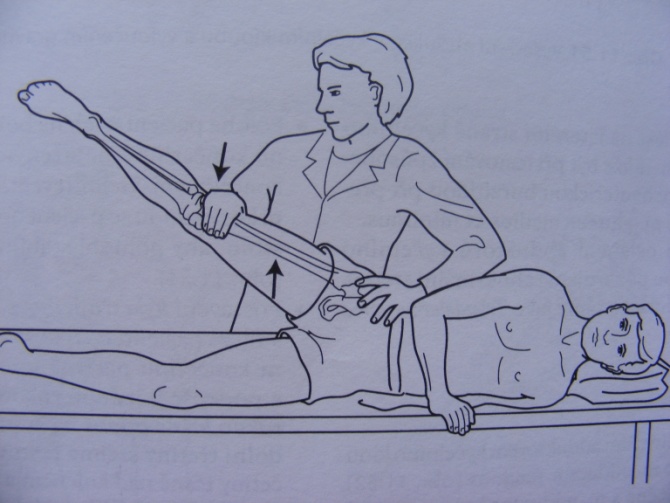 Gross, J. M., Fetto, J., Supnick, E. R., Zemanová, M., & Vacek, J. (2005). Vyšetření pohybového aparátu: překlad druhého anglického vydání.
Vyšetření a terapie
Výběr strany: vyš. fascií
Ozřejmění: leh na boku, EXT a VR v KYK,  EXT v KOK, povel: „nákrok“ (do FL a ZR v kyčli)
Palpace reflexních změn ve zkrácení – FL+ABD+ZR kyčle
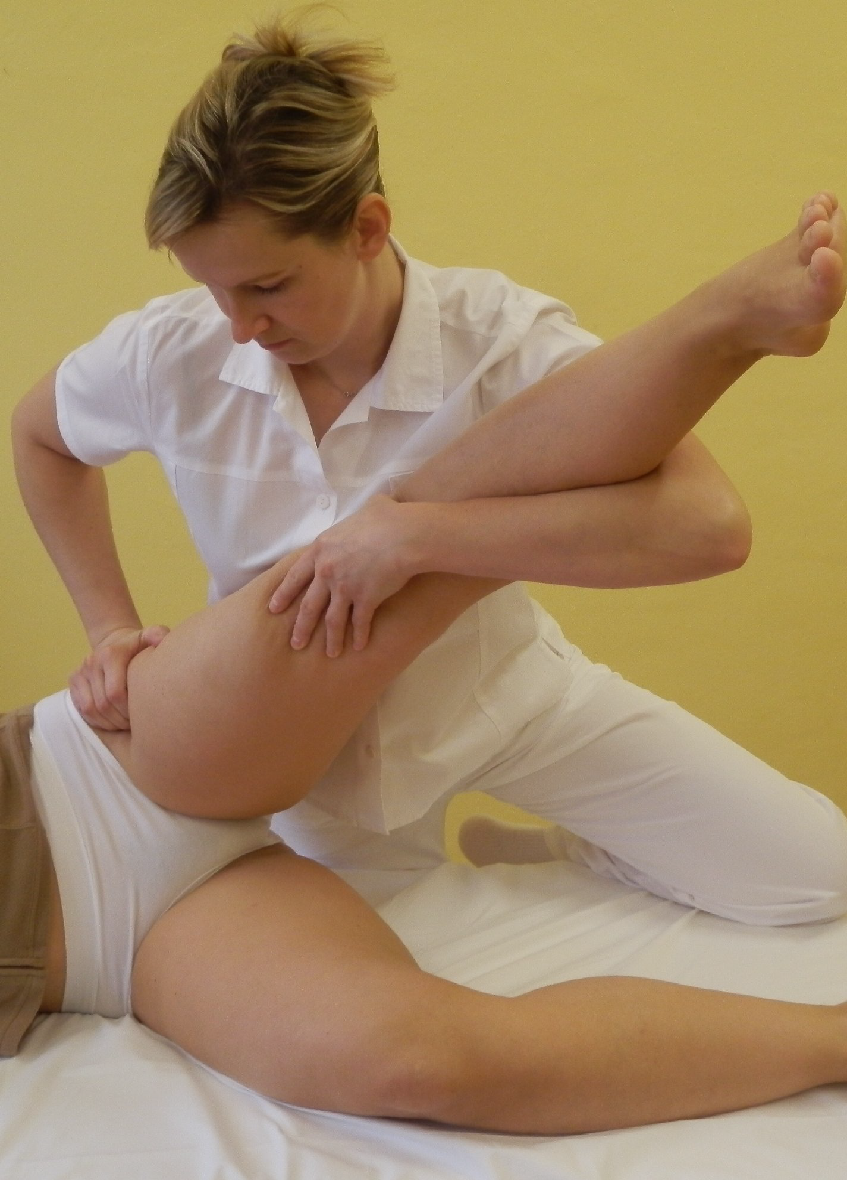 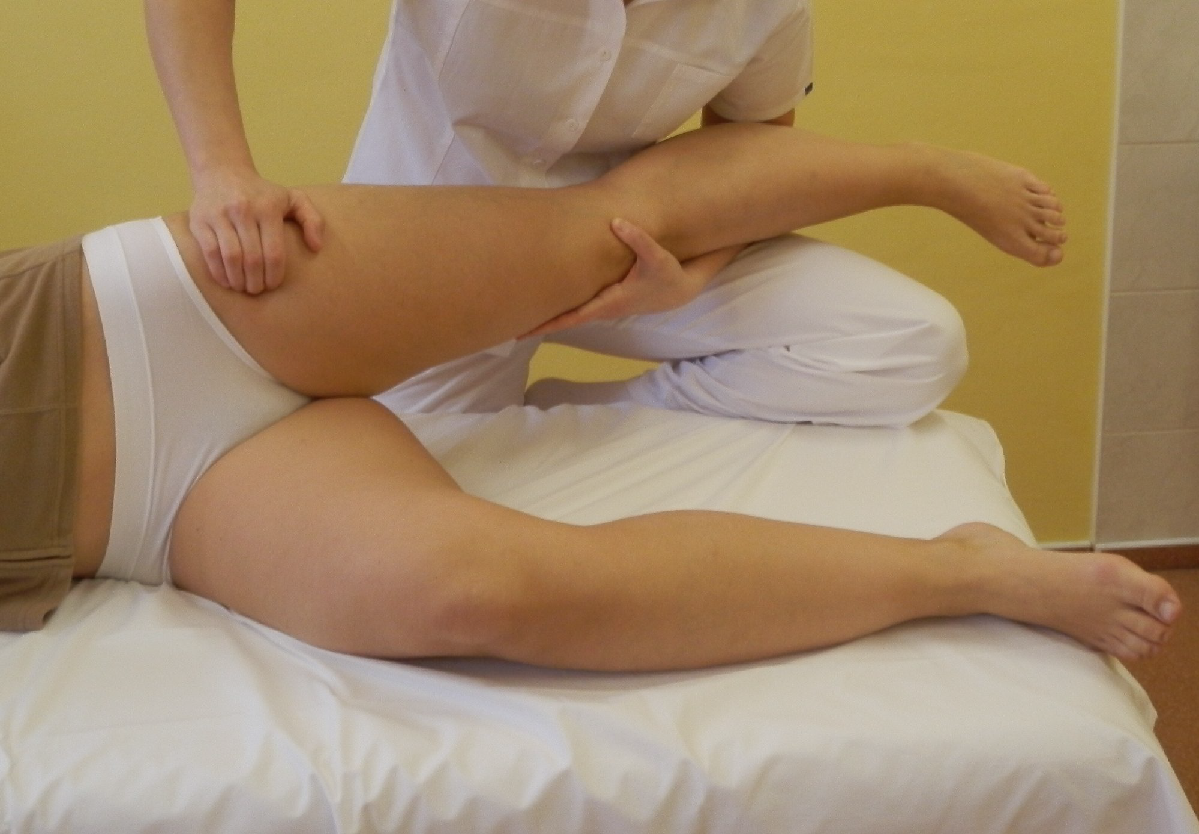 ©Radana Poděbradská: Atlas ošetření svalů v manuální terapii
m. Tensor fascie latae
Terapie: ze zkrácení (FL+ABD+ZR kyčle) do bariéry – směr do EXT+VR v kyčli s EXT kolenem
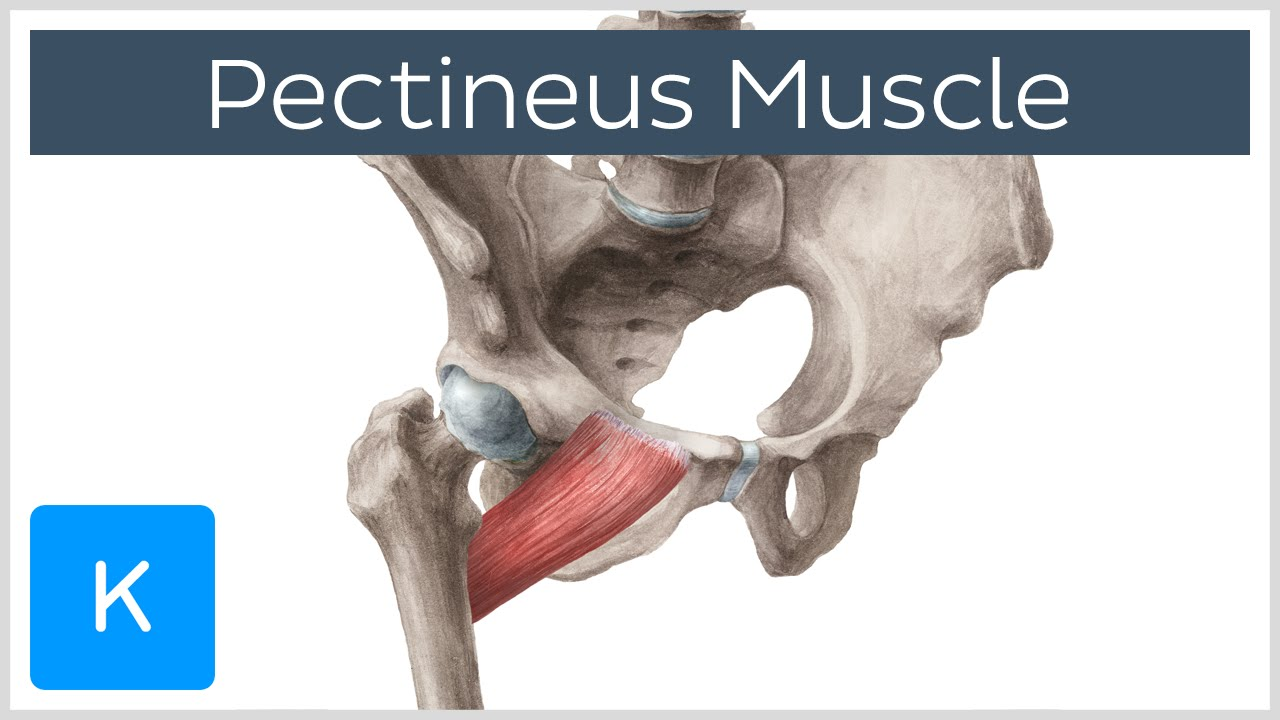 m.pectineus
,, ČTVRTÝ ADDUKTOR“
pecten ossis.pubis.-linea pectinea.fem.
krátké rameno páky a malý úhel tahu svalu; cílem kontrakce spíše síla než rychlost (Kapandji)
mediální část trigonum femorale
In.: n.femoralis et n.obturatorius
Kineziologie
Flx., add. et ZR KYK 
45°-60° flx.KYK – INVERZE FCE (VR) 
současná kontrakce s ostatními zevními rotátory- stabilizace hlavice v KYK
Symptomy
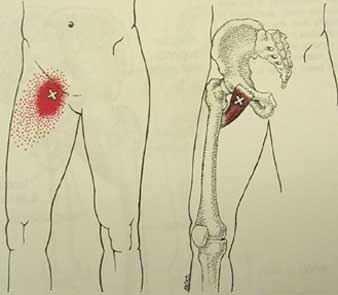 Hluboká bolest v třísle, šíří se po anter.-med. části stehna
Omezená ABD
Bolestivá iniciální švih.fáze (pacienti ji zkracují)
Sdružené TrPs v m.illiopsoas a adduktorech
Travell, J. G., & Simons, D. G. (1992). Myofascial pain and dysfunction: the trigger point manual (Vol. 2). Lippincott Williams & Wilkins.
Diferenciální diagnostika
Útlak n. obturatorius 
Symphysitis (hokej, fotbal)
coxartrosis
Vyšetření a terapie
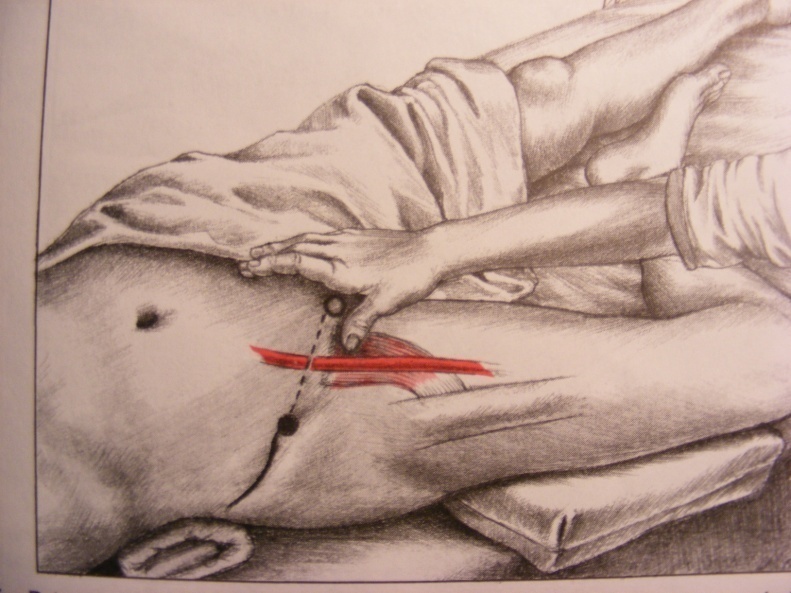 Ozř.: podobně jako Patrickův test, pacient provádí odporovanou FLX KYK, odpor kladu přes KOK

Palpace: ve zkrácení, adduktor longus et brevis leží hlouběji a mediálněji, laterální část m.pectineus leží pod a.femoralis (najdu její tep)

Ter.: PIR, MET, AGR, Stretch: DK přes okraj stolu; pohyb do ABD., EXT., VR KYK + KOK ve FLX.; pacient tlačí do FLX, ADD a ZR KYK, pánev fixována terapeutem nebo pacient přitáhne k břichu druhé stehno, příp. dle Dobeše neoš.DK zachycena patou o okraj lehátka 
presura
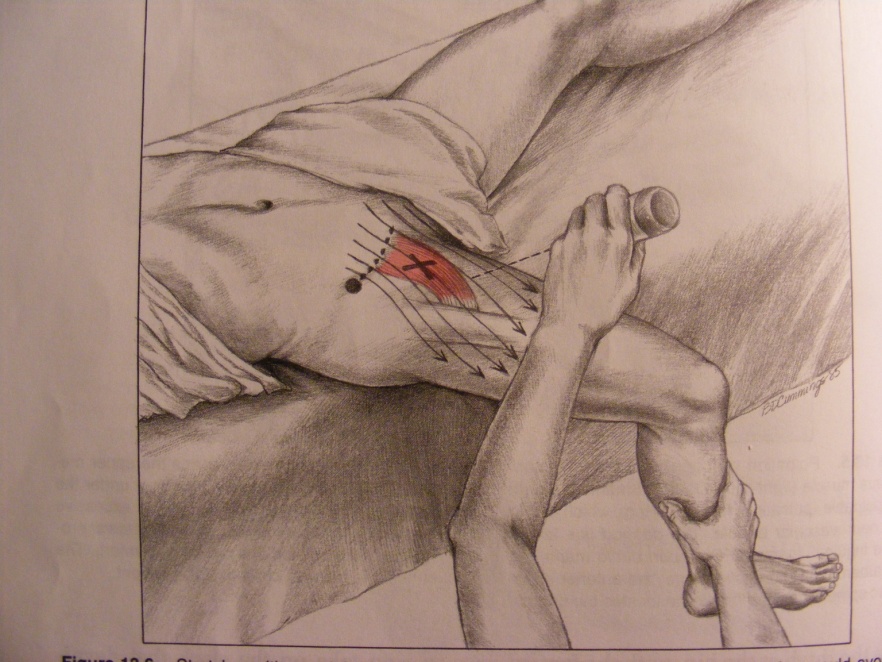 Travell, J. G., & Simons, D. G. (1992). Myofascial pain and dysfunction: the trigger point manual (Vol. 2). Lippincott Williams & Wilkins.
Adduktory
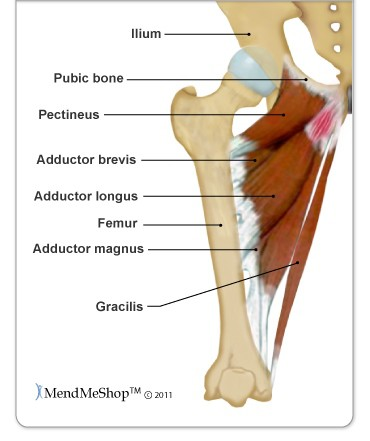 M.adductor brevis
M.adductor longus
M.adductor magnus
M. gracilis
Adduktory kyčle
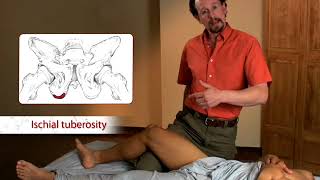 m. Adductor longus et brevis
Travell, J. G., & Simons, D. G. (1992). Myofascial pain and dysfunction: the trigger point manual (Vol. 2). Lippincott Williams & Wilkins.
Adductor longus et brevis
Ozřejmění: leh na zádech, poloha podobně jako při Patrickově testu, pacient izom.tlačí do ADD
Palpace: ve zkrácení- pinzetovým hmatem nebo plošně v horní 1/3 stehna anteromediálně
Terapie: PIR- leh na zádech, kyčel do ABD a EXT, KOK ve FLX (x m.gracilis!)- izom.kontr.-relax., pánev fixována terapeutem nebo pacient přitáhne k břichu druhé stehno
+Excentrická dekontrakce, RI
m. Adductor magnus
Travell, J. G., & Simons, D. G. (1992). Myofascial pain and dysfunction: the trigger point manual (Vol. 2). Lippincott Williams & Wilkins.
Adductor magnus
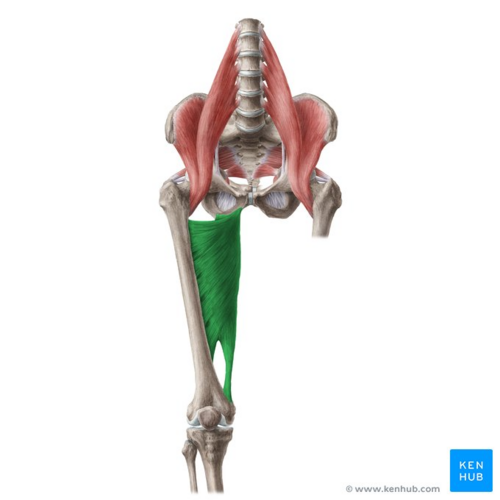 Dvoukloubový sval + diploneurální
Ozřejmění, palpace a terapie viz add.longus et brevis, ale palpujeme v posteromed. části stehna, laterálně od m.gracilis (cca 2cm pruh svalu)
https://www.physio-pedia.com/Adductor_Magnus
m. gracilis
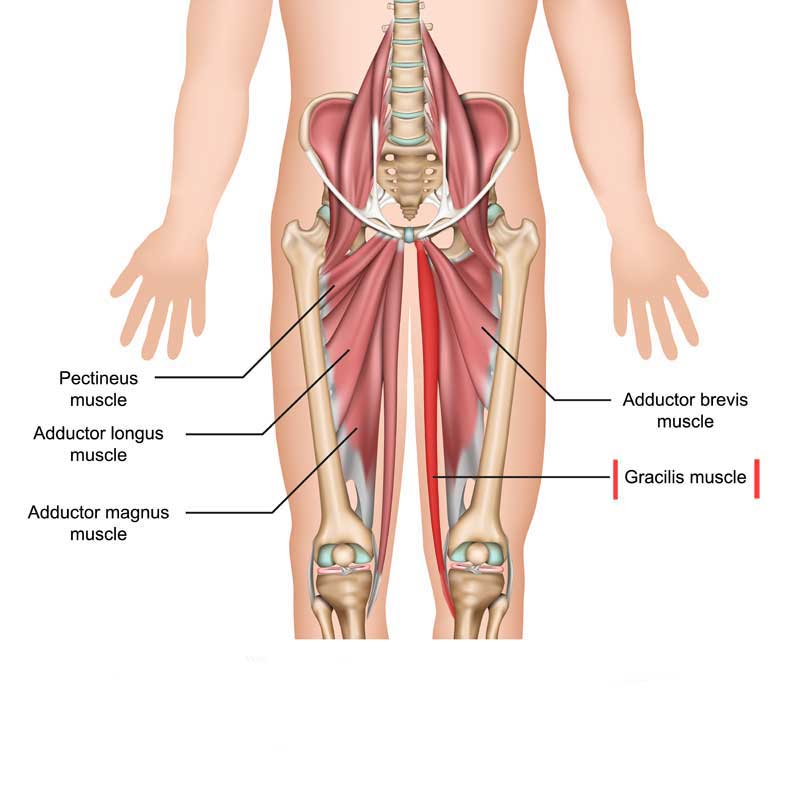 https://thewellnessdigest.com/gracilis-muscle-anatomy-origin-insertion-actions-innervation/
Travell, J. G., & Simons, D. G. (1992). Myofascial pain and dysfunction: the trigger point manual (Vol. 2). Lippincott Williams & Wilkins.
m. gracilis
Dvoukloubový sval
Ozřejmění, palpace a terapie viz předchozí adduktory, jen je nejvíce mediálně + KOK při terapii je v EXT (je pomocný flexor KOK) a pánev fixována terapeutem nebo pacient přitáhne k břichu druhé stehno
m. Gluteus maximus
Travell, J. G., & Simons, D. G. (1992). Myofascial pain and dysfunction: the trigger point manual (Vol. 2). Lippincott Williams & Wilkins.
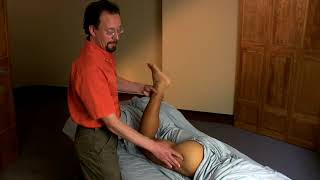 m. Gluteus maximus
Výběr: sledujeme poruchu relaxace
Ozřejmění: izometrický stah hýždí
Palpace: vleže na břiše
Terapie: pac.leží na břiše, ruce dáme křížovým hmatem na půlky, mírně roztáhneme- pac. kontrahuje- postupně povolí- jemné protaž.
m. Gluteus medius
Travell, J. G., & Simons, D. G. (1992). Myofascial pain and dysfunction: the trigger point manual (Vol. 2). Lippincott Williams & Wilkins.
m.Gluteus medius
Ozřejmění: leh na břiše, mírná ADD v KYK, pacient provádí ABD KYK (můžeme klást mírný odpor)
Palpace:
Pac. Na břiše, ve zkrácení v mírné ABD KYK
Pac. Na neošetř. boku
Přední vlákna: ozřejmění v ADD+EXT+ZR KYK
Zadní vlákna: ozřejmění v ADD+FL+VR KYK
Terapie 1: A) přední vlákna - leh na neoš.boku, ze zkrácení do ADD+EXT+ZR KYK, stojím za pacientem, pac.tlak do ABD
	B) zadní vlákna - ze zkrácení do FLX+ ADD+VR KYK, pokrčené KOK, pac.tlačí do ABD
m. Gluteus minimus
Travell, J. G., & Simons, D. G. (1992). Myofascial pain and dysfunction: the trigger point manual (Vol. 2). Lippincott Williams & Wilkins.
m. Gluteus minimus
Zcela kryt m.gluteus medius
Ozřejmění, palpace i terapie viz m.g.medius, pouze palpace ve větší hloubce
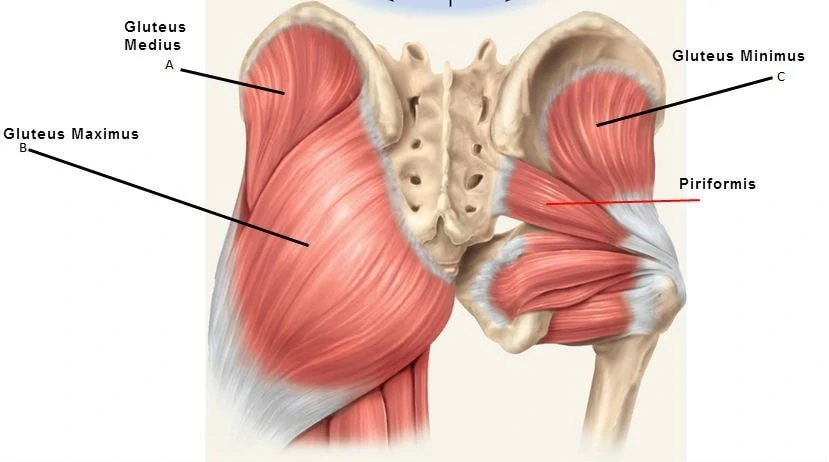 https://www.custompilatesandyoga.com/gluteus-minimus/
M. Piriformis + další ZR svaly KYK
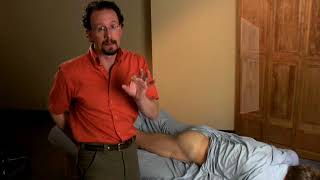 Travell, J. G., & Simons, D. G. (1992). Myofascial pain and dysfunction: the trigger point manual (Vol. 2). Lippincott Williams & Wilkins.
M. Piriformis + další ZR svaly KYK
Ozřejmění: leh na břiše, odporovaná ZR KYK
Palpace: leh na břiše, sval ve zkrácení
Terapie: leh na břiše, terapeut stojí zboku ošetřované DK a jednou rukou fixuje pánev na neošetř.straně, 2. ruku má pod kotníkem, pacient má KOK v 90° FLX, hledám bariéru do VR KYK- izom.kontrakce do ZR KYK- pomalu povolím- pacient relaxuje- hledám novou bariéru do VR KYK; velmi často- terapie ischemickou kompresí
Adduktory vs. postavení pánve
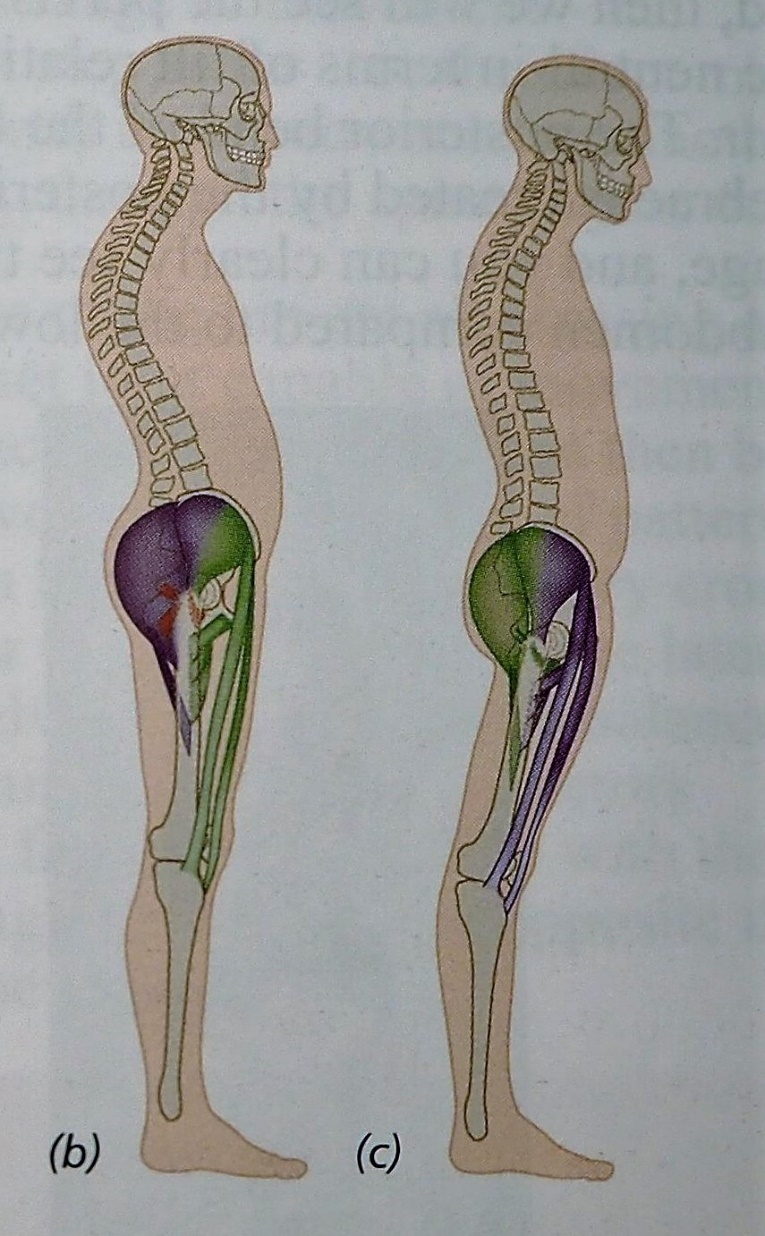 ADD vs. ABD – sešikmení pánve
ADD+ABD – ante/retroverze
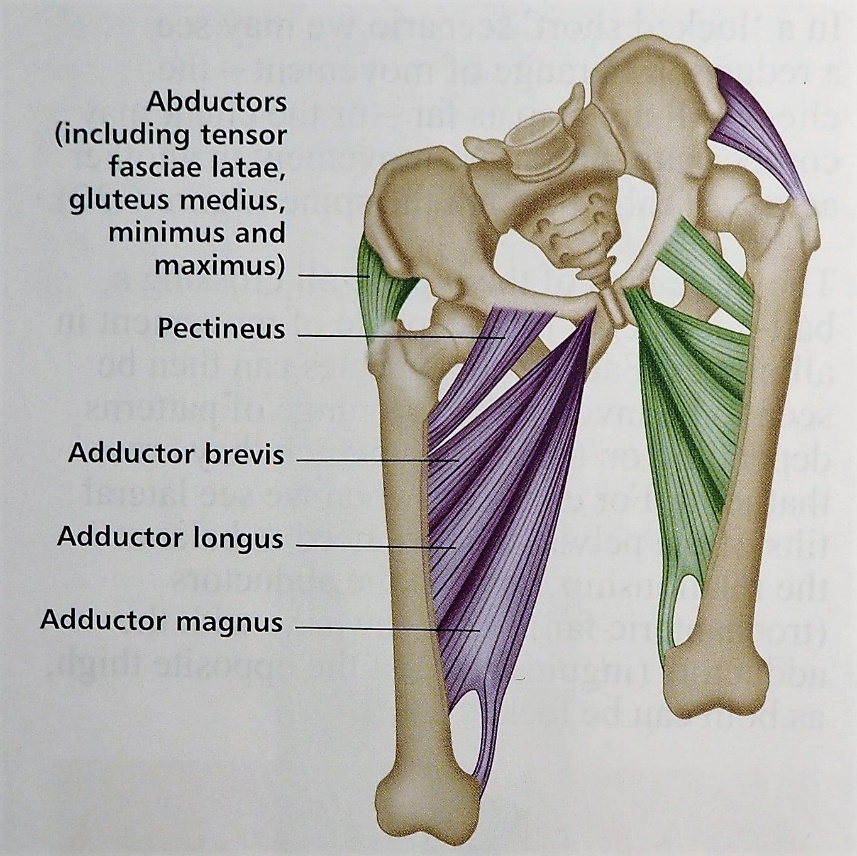 Odborné zdroje
Atlas ošetření svalů – PhDr. Radana Poděbradská, PhD., dostupné z https://is.muni.cz/do/rect/el/estud/fsps/js18/atlas-svaly/web/index.html 
MYERS, Thomas W. Anatomy Trains: Myofascial Meridians for Manual and Movement Therapists. Edinburgh: Churchill Livingstone, 2001. Print.
Travell & Simons‘ Myofascial Pain and Dysfunction: The trigger Point Manual.
GROSS, Jeffrey M., Joseph FETTO a Elaine Rosen SUPNICK. Vyšetření pohybového aparátu: překlad druhého anglického vydání. Praha: Triton, 2005. ISBN 80-7254-720-8.
KOLÁŘ, Pavel. Rehabilitace v klinické praxi. Praha: Galén, c2009. ISBN 978-80-7262-657-1.
DOBEŠ, Miroslav et al. Diagnostika a terapie funkčních poruch pohybového systému (manuální terapie) pro fyzioterapeuty. Valašské Meziříčí: DOMIGA.
Smékal, David. Výukové materiály k měkkým a mobilizačním technikám FTK UP.
Další zdroje obrázků
www.triggerpoints.net
www.greatbigcanvas.com
Děkujeme za pozornost!
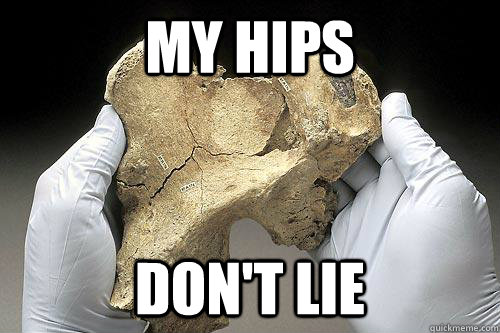 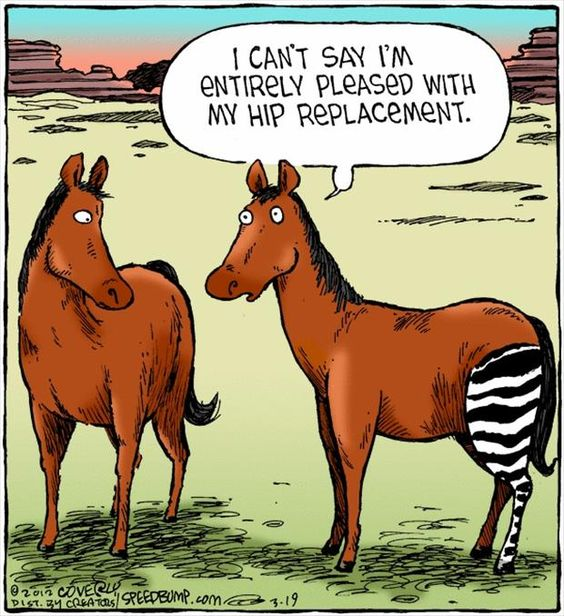 http://www.quickmeme.com/meme/3p758r
https://sk.pinterest.com/pin/258675572324013474/